Evaluating the Capability of a Current Global Model to Predict Ice-Nucleating Particles
CAPRICORN campaign, Southern Ocean
Mace Head Research Station, Ireland
Objective
Evaluate the potential skill of current global atmospheric models in forecasting ice-nucleating particle (INP) number concentrations
Approach
Simulate emissions and transport of aerosols using a global atmospheric model with specified dynamics
Use INP parameterizations to calculate INP number  concentrations from simulated aerosol properties
Compare model-estimated INPs with co-located INP observations from two recent field campaigns, and determine model skill
Impact
Accounting for both dust and sea spray particles improved model predictions of INP number concentrations in marine air 
This study is an important step toward improved representations of INP number concentrations in global atmospheric models
Future work will focus on improving model representations of particle sources acting as INPs, as well as evaluating these models with additional observations
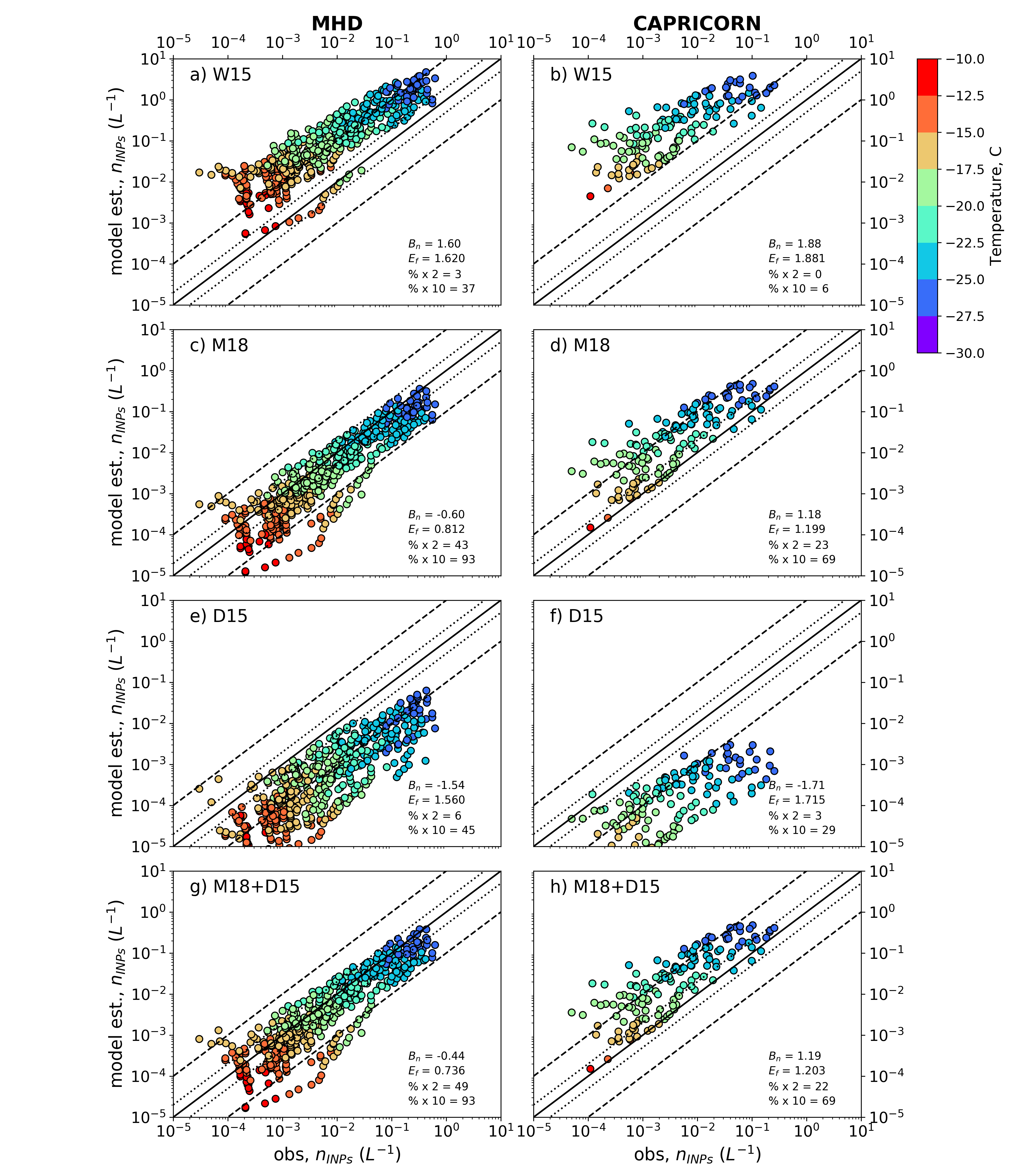 Researchers used model-simulated aerosol concentrations and chemistry to predict number concentrations of ice-nucleating particles (INPs) from dust (e,f) or dust and sea spray (g,h). Including INPs from sea spray improved model agreement with observations from Mace Head, Ireland (e,g), and the Southern Ocean (f,h).
McCluskey CS, PJ DeMott, P-L Ma, and SM Burrows. 2019. “Numerical Representations of Marine Ice-Nucleating Particles in Remote Marine Environments Evaluated Against Observations.” Geophysical Research Letters 46(13):7838‒7847, https://doi.org/10.1029/2018GL081861.
[Speaker Notes: http://www.pnnl.gov/science/highlights/highlights.asp?division=749]